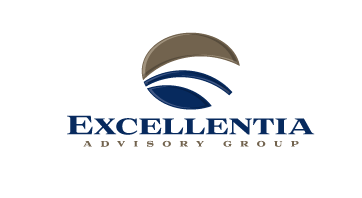 What is Your Surveyor Really Looking For?
Presented by Cathy Montgomery, RN, CASC
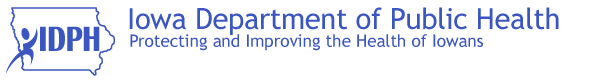 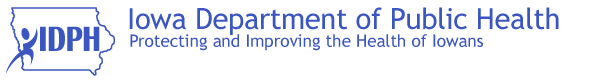 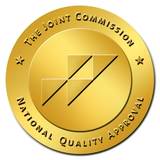 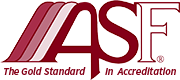 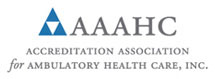 Where do you fit in?
Patients Rights
Advanced Directive

Communication

Grievance

Privacy
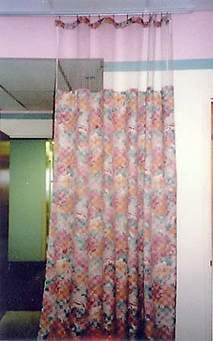 Patient Responsibility
Honesty

Respect

Personal belongings

Driver
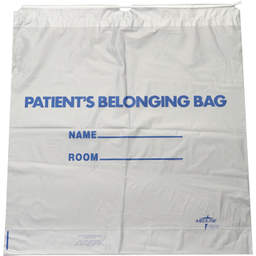 Environment
Emergency Equipment
Alarm pulls

Fire Extinguishers

Fire Drills

Disaster Drills
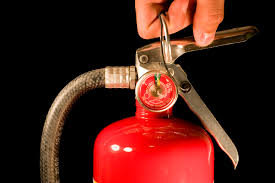 Environment
Emergency Equipment
Defibrillator / AED

Crash cart

Poison control

MH Association

Eye Wash Stations
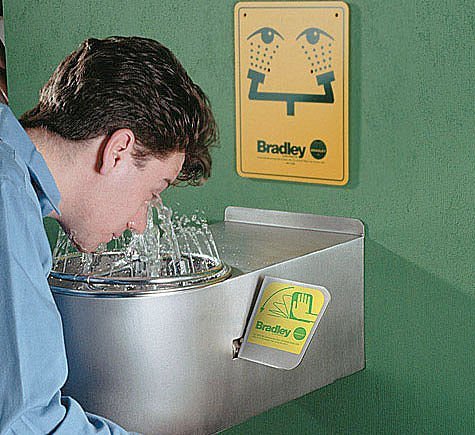 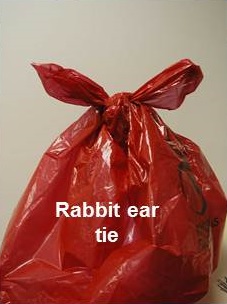 GOOD
BAD
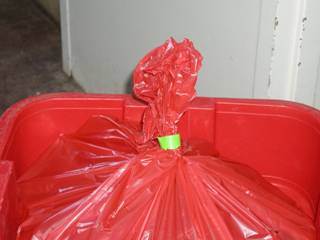 BAD
Surgical Services
Conscious sedation


Hospital Transfers


Fire Risks in the OR
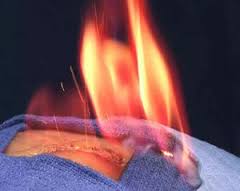 Infection Control/Safety
No patient care items under sinks

PPE

Hand hygiene
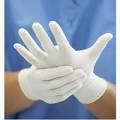 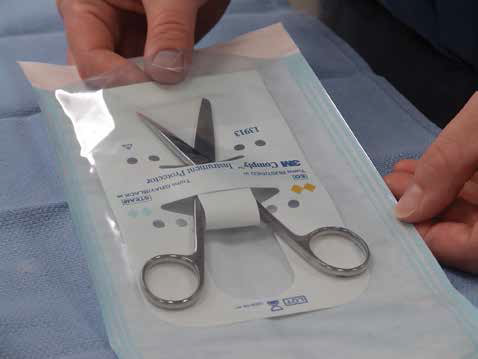 PPE
Staff
Protect them from patients and environment



Protect patients from them!
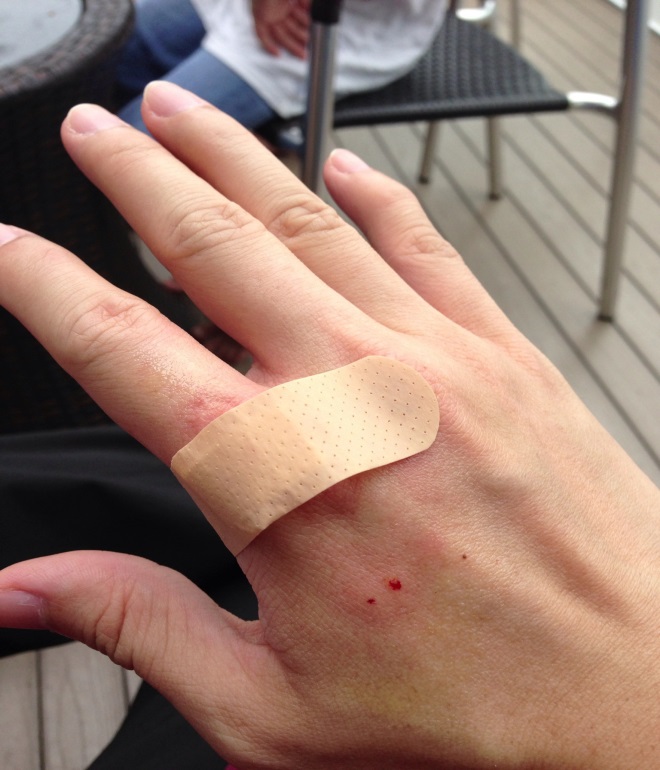 Safety
Pharmacy Services
Medication Safety
MDV -  patient care areas

SDV – no preservatives!

Newly opened vials - 

Expired meds – try red dot system
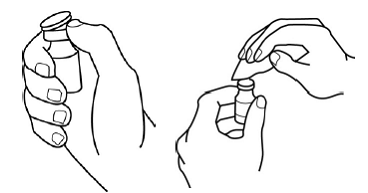 Not Safe for MH Susceptible Pts
Inhaled General Anesthetics
Desflurane
Enflurane
Ether
Halothane
Isoflurane
Methoxyflurane
Sevoflurane
Succinylcholine (warning)
Dantrolene Rules
36 vials must be present

Each vial should be reconstituted with 60ml of sterile water for injection without a bacteriostatic agent

Shake until clear
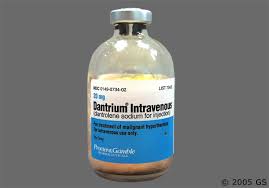 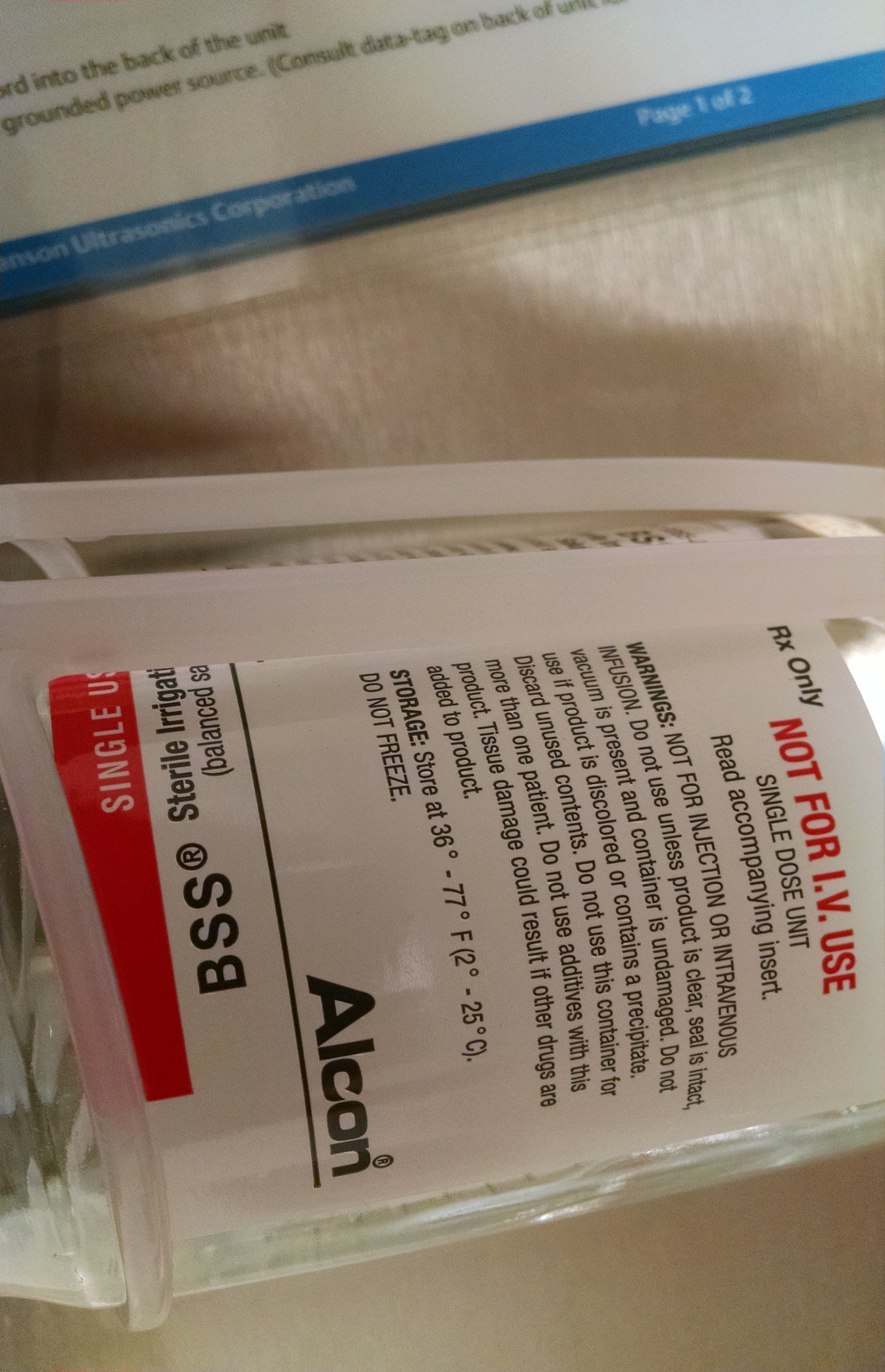 Medication Safety
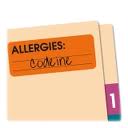 Medical Records
Advanced Directive

Allergies

Consents

Confidentiality
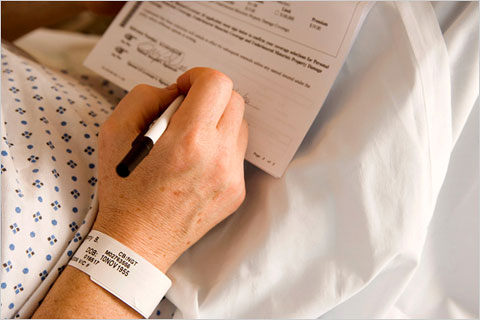 Patient Satisfaction Surveys
April 22, 2017
Please email your questions and comments to: 

cathy@excellentiagroup.com
Excellentia Advisory Group, LLC
1-636-875-5088
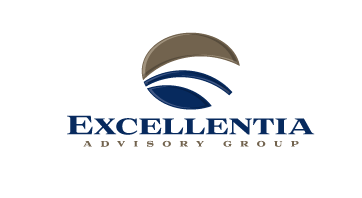